Pre-arrangement Hackaton
Åpne data fra Statens vegvesen
15.04.2015
Åpne data fra Statens vegvesen - Cecilie H. Bratt, DataUt
[Speaker Notes: Det viser en av de nye infotavlene som viser sanntidsdata direkte.  Gjort i Oslo/Akershus og på sørlandet.]
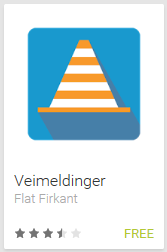 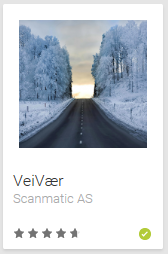 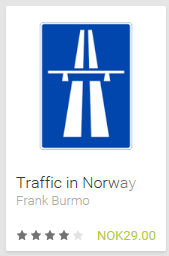 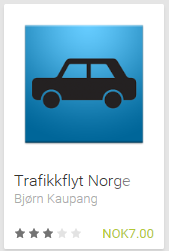 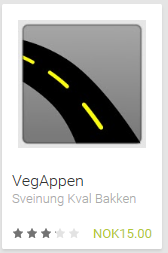 v
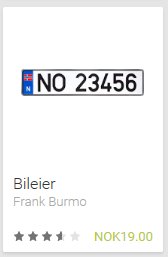 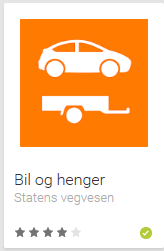 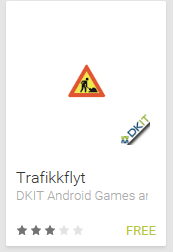 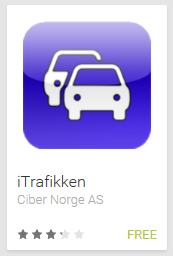 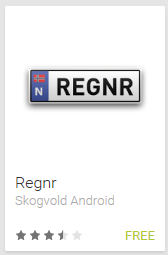 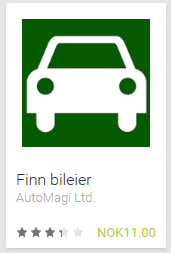 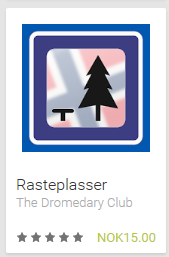 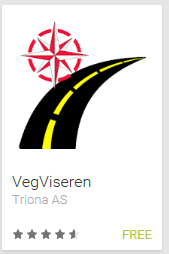 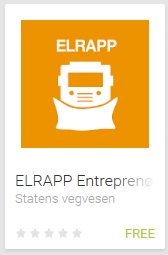 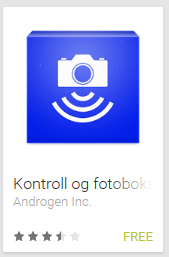 Åpne data fra Statens vegvesen - Cecilie H. Bratt, DataUt
15.04.2015
Tilgjengelige data på vegvesen.no/data
Åpne data fra Statens vegvesen - Cecilie H. Bratt, DataUt
15.04.2015
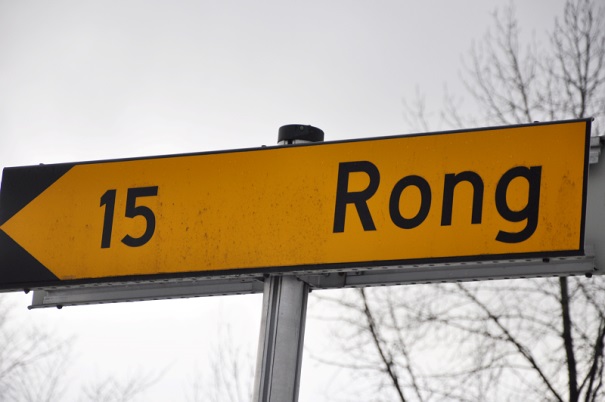 Nasjonal vegdatabank (NVDB)
Samlet register over alle veger i Norge
Kjørbare veger over 50 meter

370 ulike typer vegobjekter
725.729 skiltplater
206 bomstasjoner
240.218.958 meter fartsgrense

Til inspirasjon:
NVDB-gjengens utviklingsblogg
Vegkart
Rapporter fra NVDB
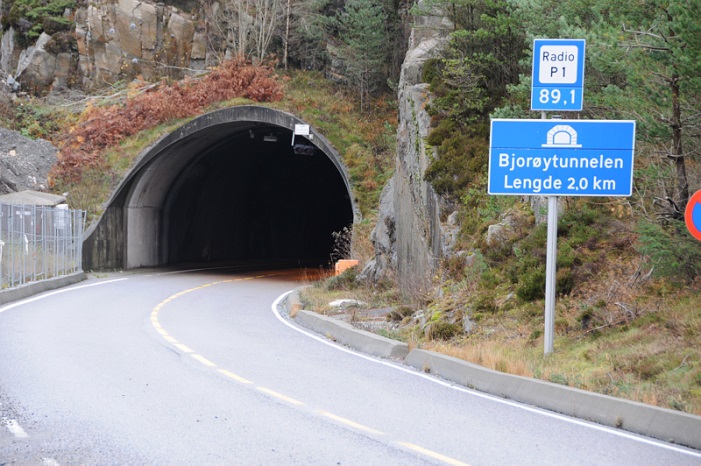 Åpne data fra Statens vegvesen - Cecilie H. Bratt, DataUt
15.04.2015
Suverent til å hente vegobjekter fra Nasjonal vegdatabank
NVDB api
/datakatalog/
Les objekttyper og definisjoner maskinelt fra datakatalog
Menneskelesbar versjon

/vegobjekter/
Hent data rått og brutalt fra vegobjekt-endepunktet

/sok/
Raffinert søkefunksjon

/vegreferanse/
Oppslag koordinat, vegreferanse, veglenke
Åpne data fra Statens vegvesen - Cecilie H. Bratt, DataUt
15.04.2015
For dem som ikke synes vegobjekter er nok…
Elveg
Navigerbart vegnett med restriksjoner
SOSI, kommunevis, nedlasting 

Ruteplantjenesten
Se neste plansje 

Visveginfo 
Komplekse vegnettspørringer

Jobber med å få oppslag på navigerbart vegnett inn i api-et, men løsningen er ikke ferdig
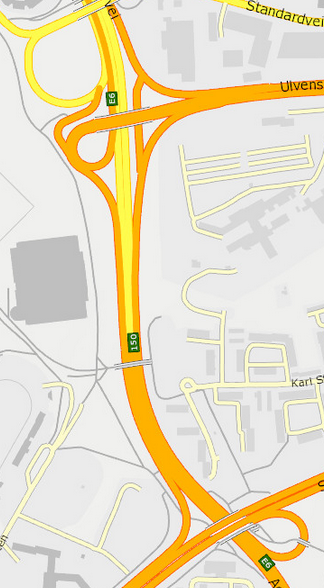 Mer info på http://www.vegvesen.no/data
Åpne data fra Statens vegvesen - Cecilie H. Bratt, DataUt
15.04.2015
Ruteplantjeneste
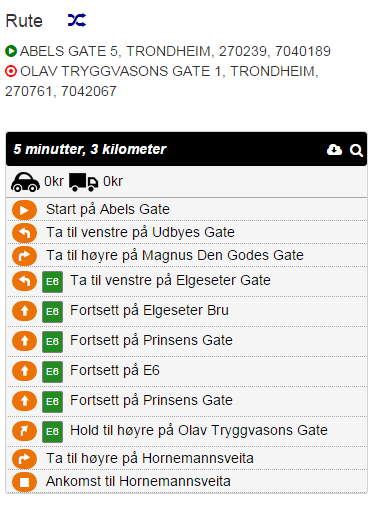 Gir reiserute mellom to punkter 
Inntil 8 omkjøringspunkt
http://data.norge.no/data/statens-vegvesen/api-ruteplantjeneste-bil

Tilgang:
Fellesbruker #hack4no
Brukernavn: TjeRuteplanDataut
Passord: l0adRun3R12
Fast tilgang
 Kontakt ruteplan@vegvesen.no

Egen testklient (åpen kildekode):
http://www.vegdata.no/2014/09/18/vegvesenets-forste-apen-kildekode-prosjekt/
Åpne data fra Statens vegvesen - Cecilie H. Bratt, DataUt
15.04.2015
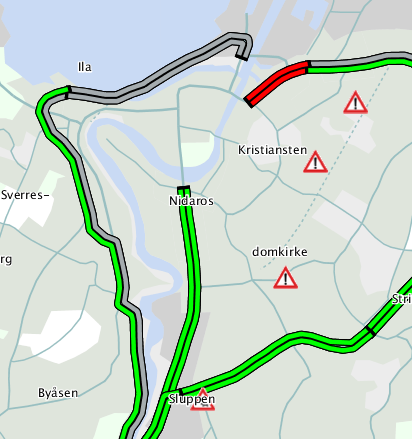 Sanntids trafikkinformasjon
Hvilke data:
Reisetider
Trafikkmeldinger
Webkamera
Vær

Format: Datex II
Europeisk standard
Basert på XML
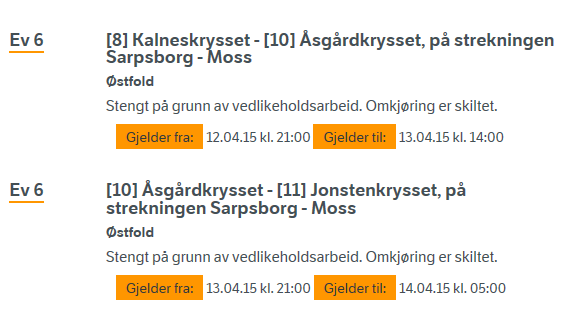 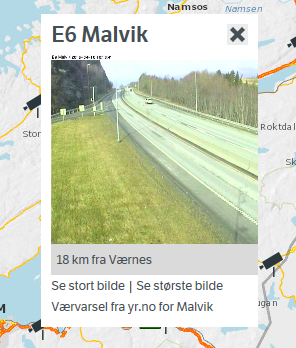 Åpne data fra Statens vegvesen - Cecilie H. Bratt, DataUt
15.04.2015
Sanntids trafikkinformasjon – forts.
Dokumentasjon: http://www.vegvesen.no/Trafikkinformasjon/Reiseinformasjon/Trafikkmeldinger/Videreformidling/Datex

Informasjon til #hack4no: opprettet egen side

Tilgang:
Fellesbruker for hack4no (stenges 7. juni):
Brukernavn: TjeDatexAustlid
Passord: uyJNW6QNQS
Fast tilgang: 
Bestilles på vegvesen.no
Åpne data fra Statens vegvesen - Cecilie H. Bratt, DataUt
15.04.2015
Eksempel – VeiVær-app utviklet av Scanmatic
Gratis
Viser værdata og kamerabilder fra Statens vegvesens målestasjoner
Gir brukeren indikasjon på føreforhold i sanntid
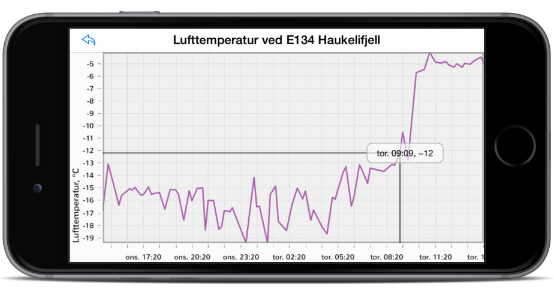 http://www.scanmatic.no/veivaer-app-utviklet-av-scanmatic/
Åpne data fra Statens vegvesen - Cecilie H. Bratt, DataUt
15.04.2015
Tilgjengelige data på vegvesen.no/data
Åpne data fra Statens vegvesen - Cecilie H. Bratt, DataUt
15.04.2015
Kontakt: data@vegvesen.no
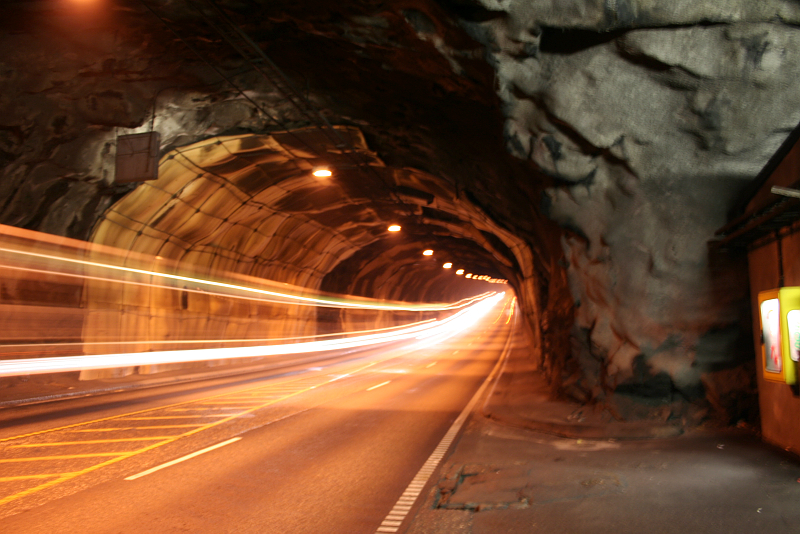 Åpne data fra Statens vegvesen - Cecilie H. Bratt, DataUt
15.04.2015